iMarine Case
Managing data as a service
challenges and approaches
Pasquale Pagano
CNR – ISTI (Pisa, Italy)
Outline
1
The iMarine Case
Context
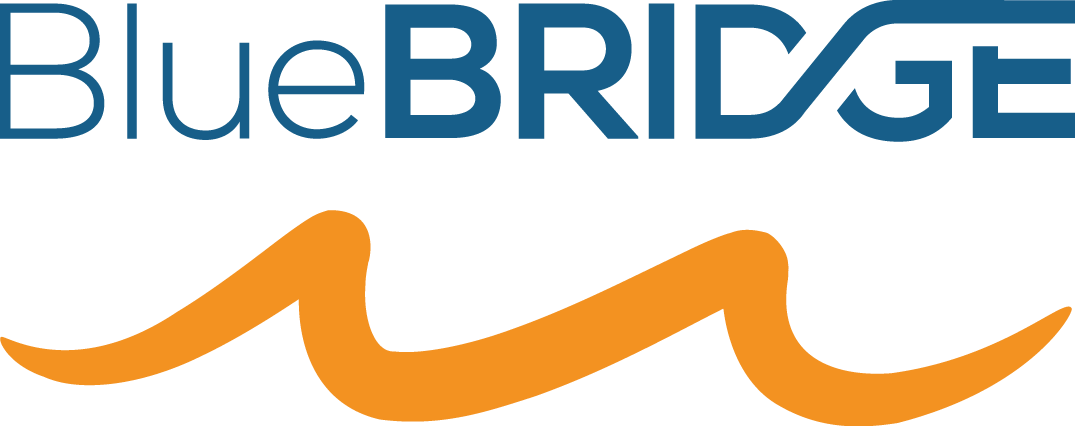 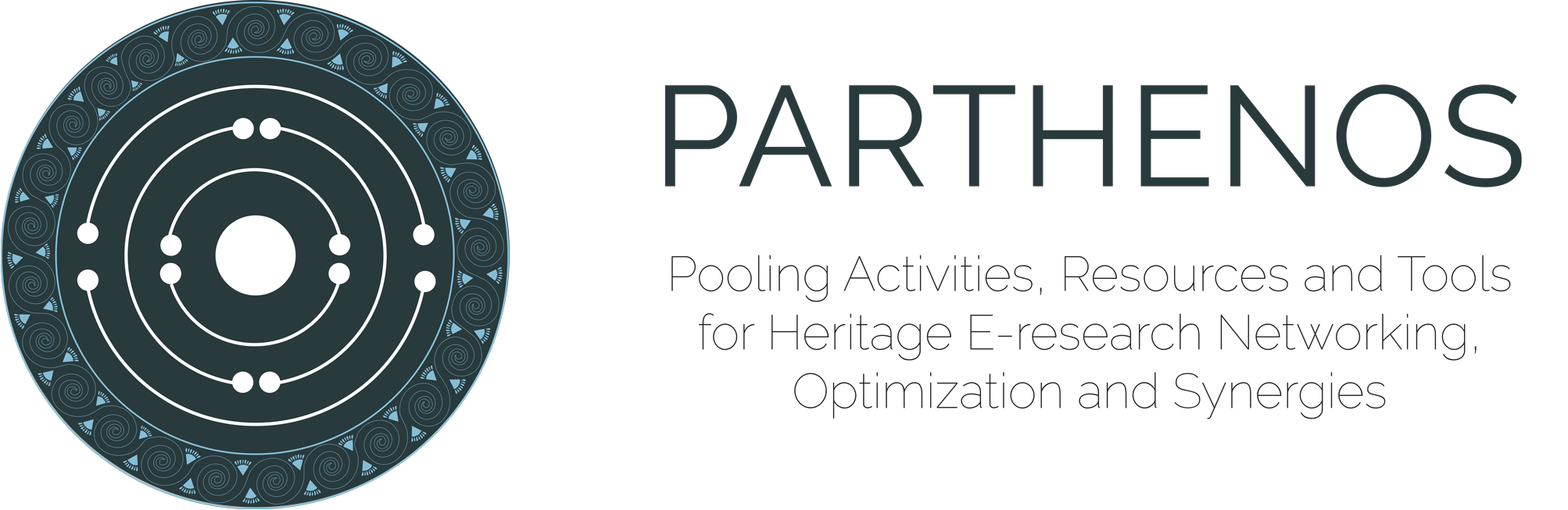 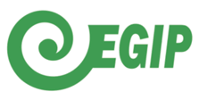 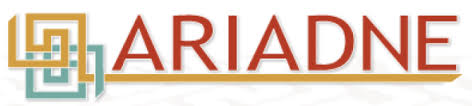 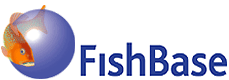 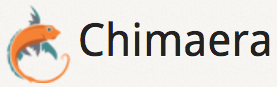 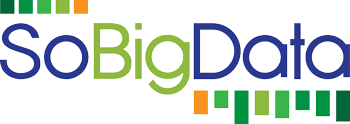 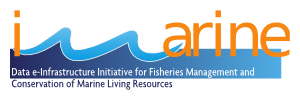 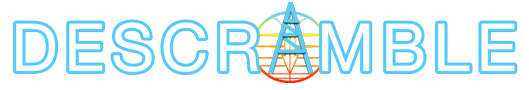 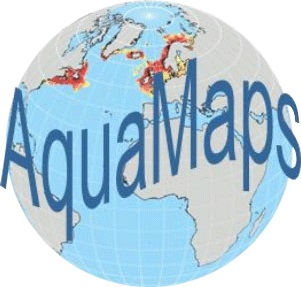 Data Sharing
VRE Builder
Data Curation
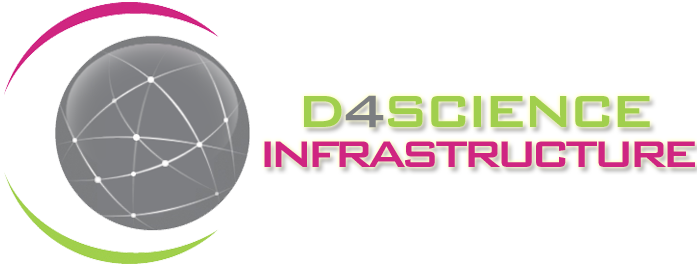 Data Publication
Security
Data Preparation
Data Provenance
Monitoring
Data Analysis
Mediator
Connector
Mediator
Connector
Data Infrastructures
Computing Infrastructures
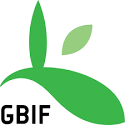 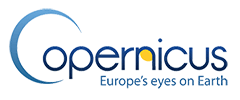 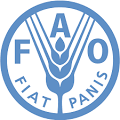 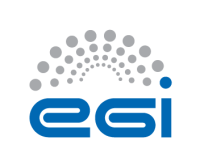 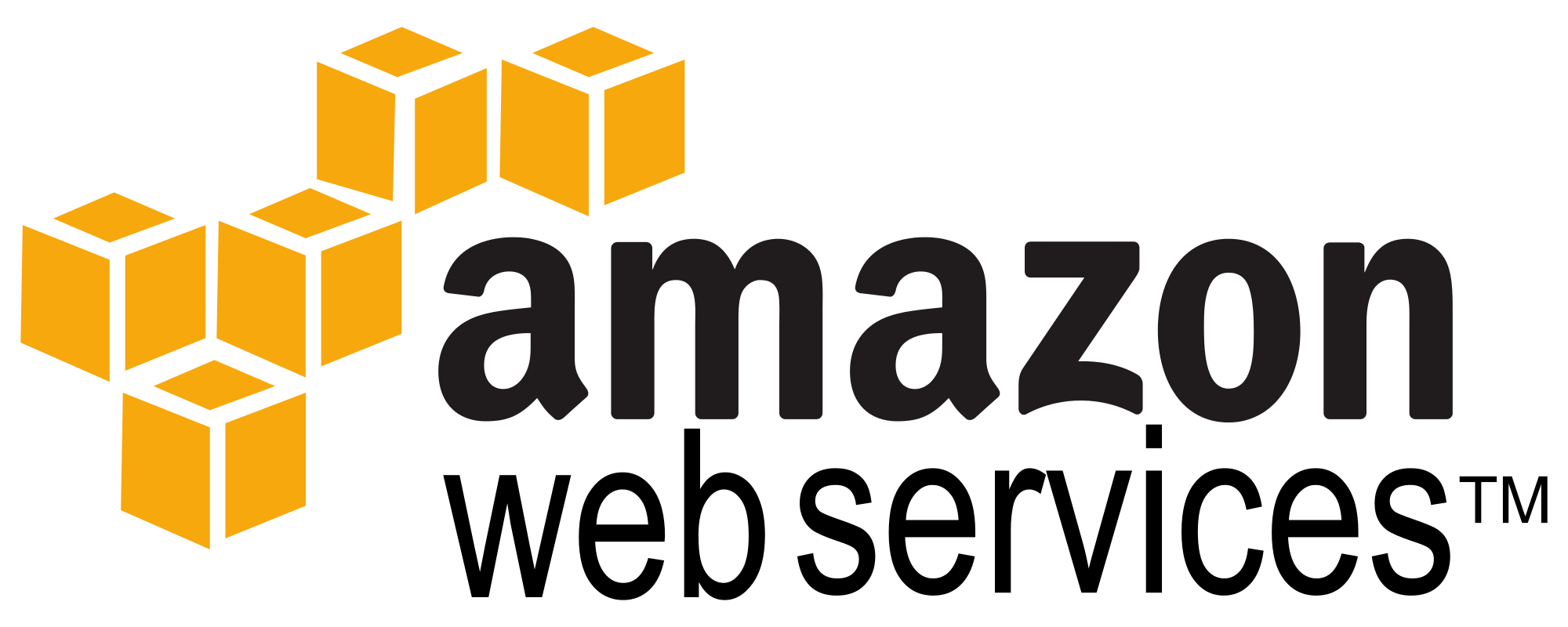 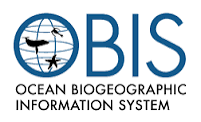 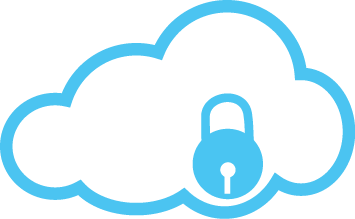 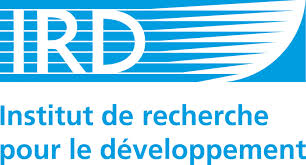 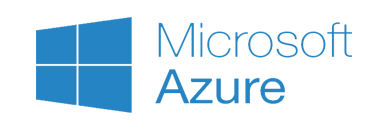 2
The iMarine Case
Requirements
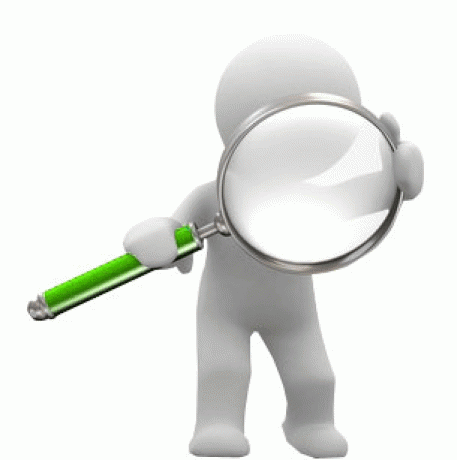 Support collaborative research
Reusability, Reproducibility, Repeatability 
Sharing data and findings
Grant access to scientific discoveries

Sustainability (low-cost maintenance)
Manage policies heterogeneity
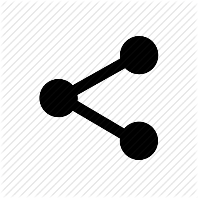 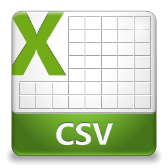 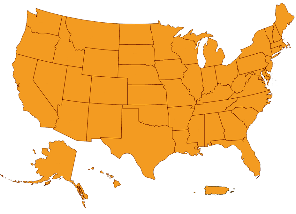 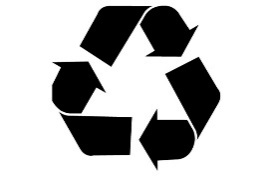 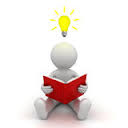 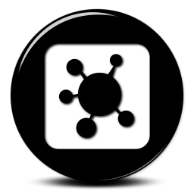 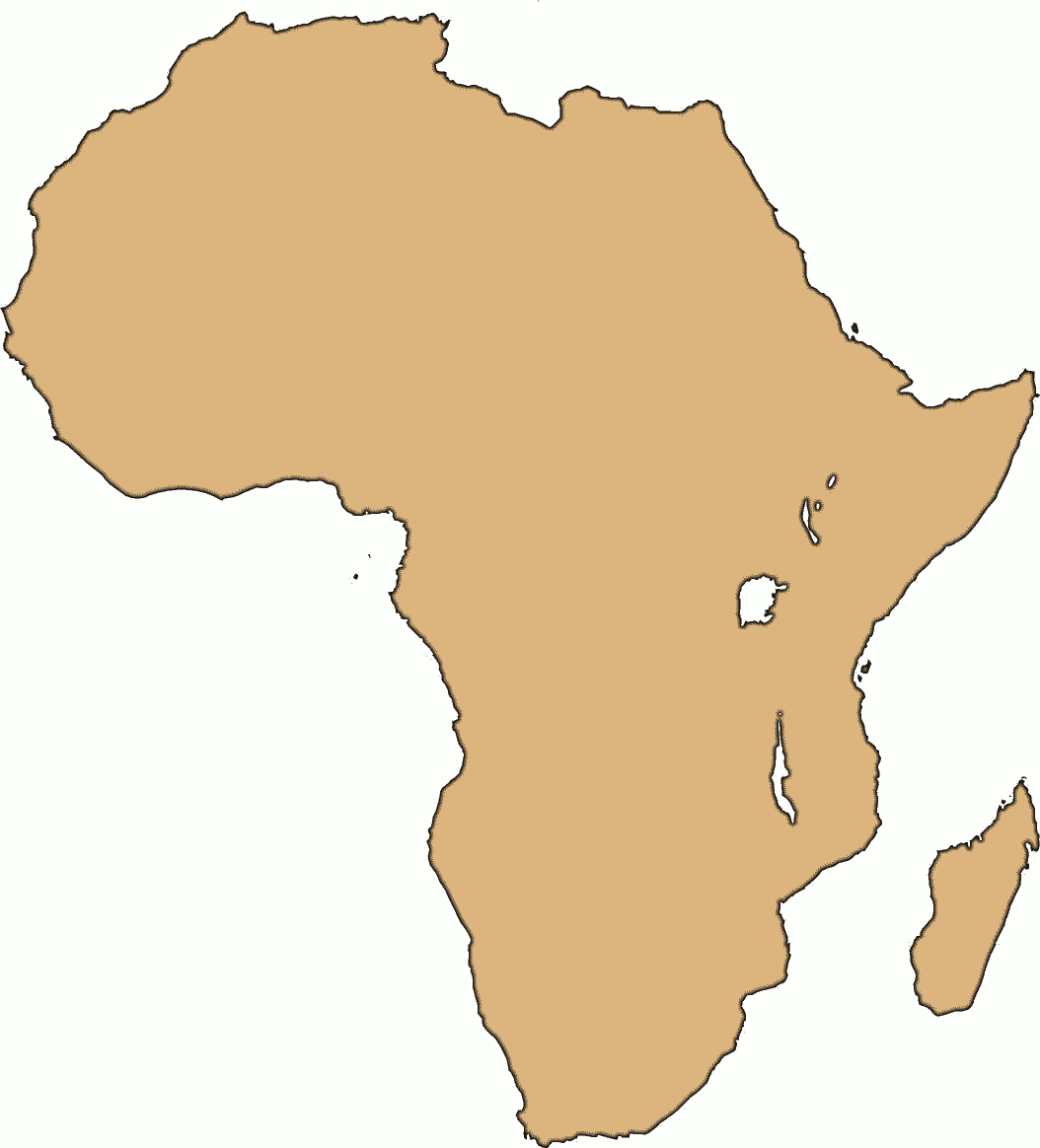 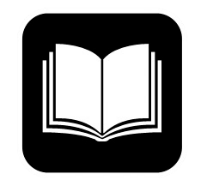 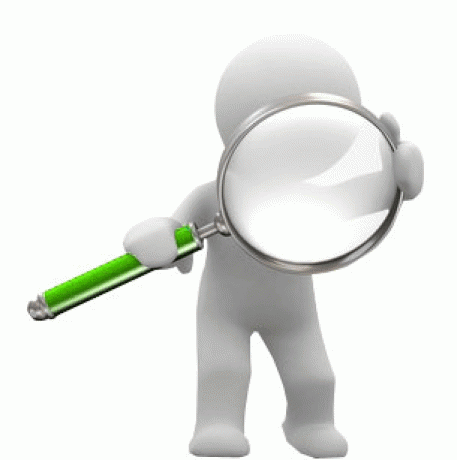 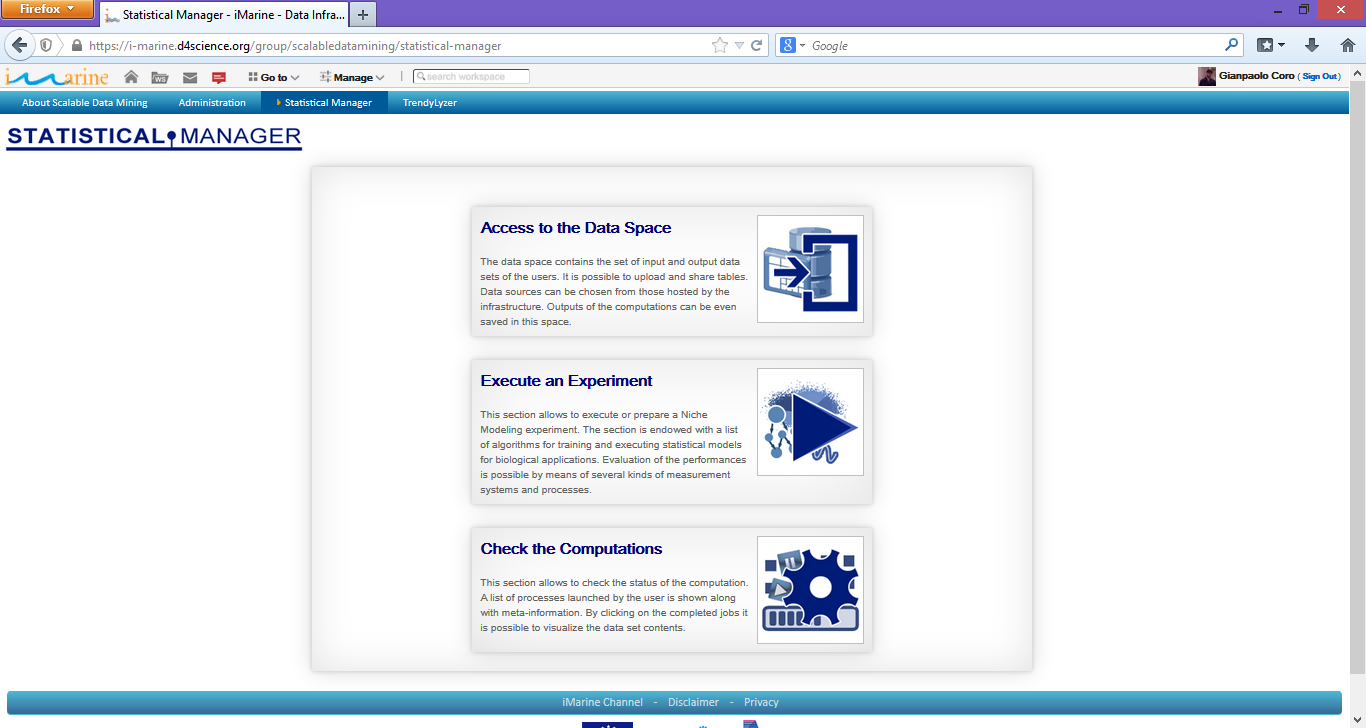 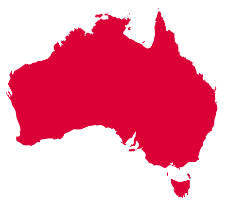 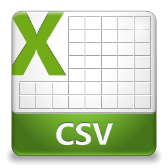 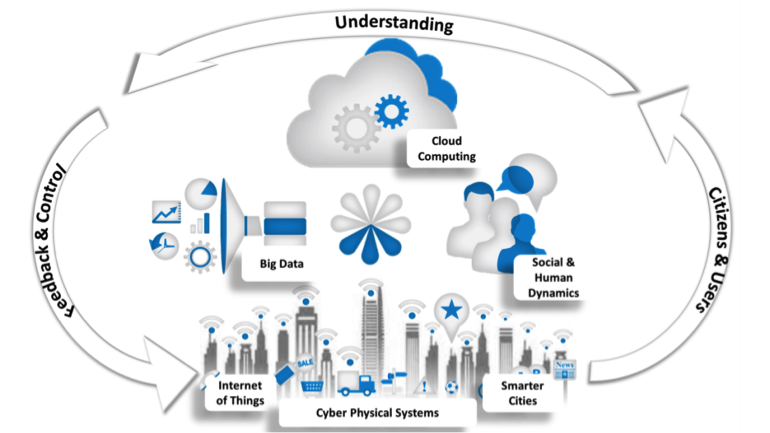 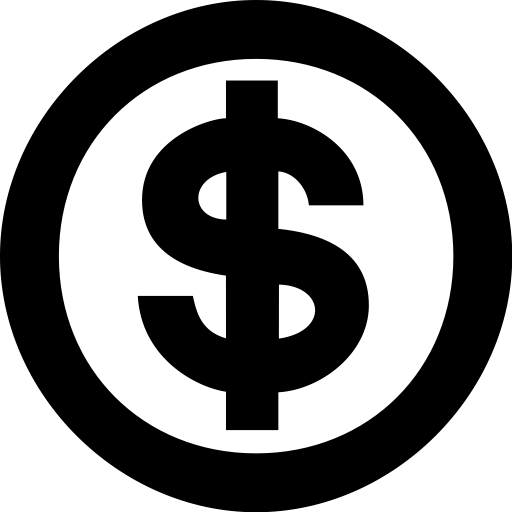 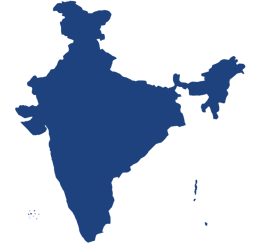 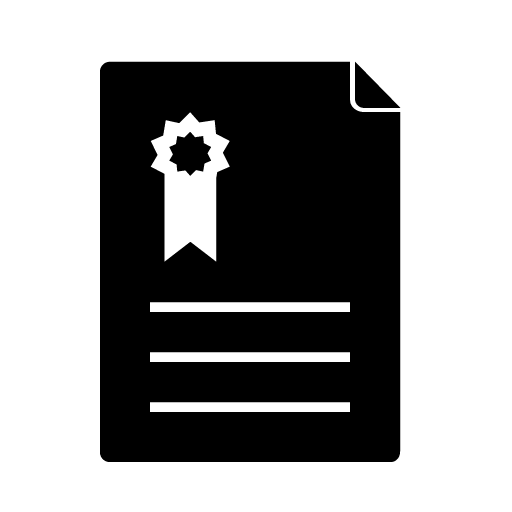 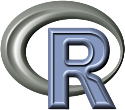 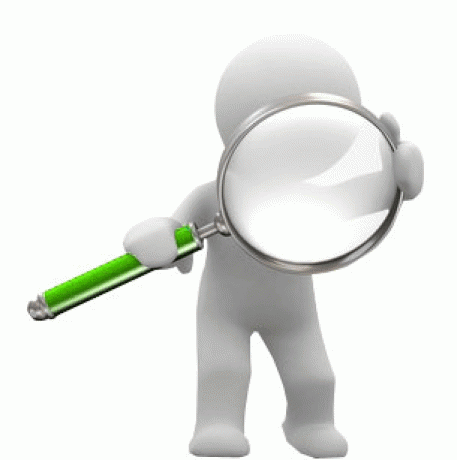 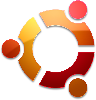 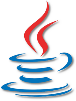 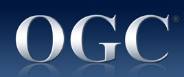 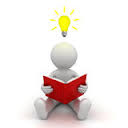 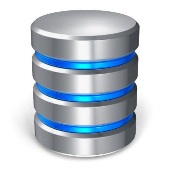 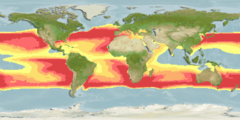 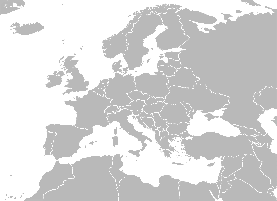 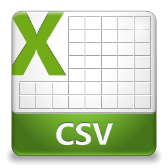 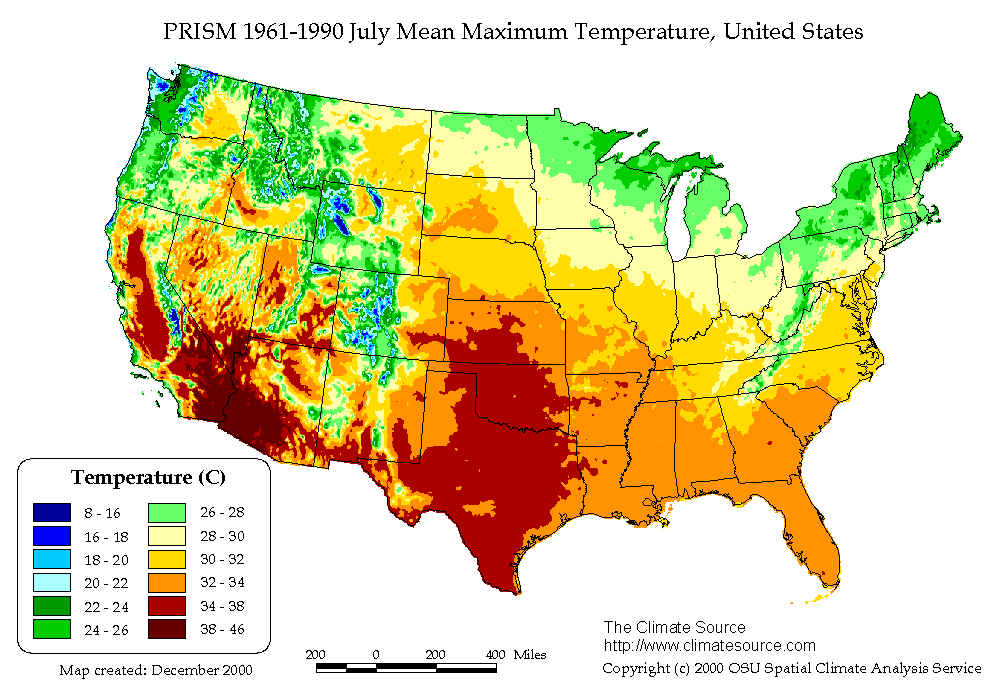 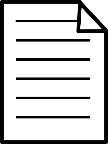 3
The iMarine Case
Managing Data: what this means?
Managing Data does not ONLY mean
Support discover 
Provide access
Enable share and analyse

It must include support for
legal interoperability
copyright management
licensing of single and derivative products
terms of use
fine-grained policies
attribution
citation policy
provenance management
4
The iMarine Case
Managing data: disambiguating terms
5
The iMarine Case
Managing data: type of data and their licenses
three broad types of data
reference data describing either the primary/raw data or derivative data
data processed from primary/raw data
data coming directly from the source
Primary/raw data and derivative data may be licensed under different conditions and by different stakeholders
6
The iMarine Case
Managing data: dealing with complexity
Three types of licenses are involved
All these licences have to be captured by the “terms of use” of the D4Science infrastructure, i.e., they are part of the rules a consumer must agree to accept when using the services
7
The iMarine Case
Managing data: D4Science ToU
D4Science ToU has to include a re-use license that concerns at least attribution, copyleft requirement, and control on commercial exploitation of the dataset. 
D4Science promotes Creative Commons adoption by offering the right holders a menu of elements from which they can pick their favourite combination:
Attribution (BY)
Non-Commercial (NC)
No Derivative Works (ND, only verbatim copies)
Share Alike (SA, require derivative works to adopt identical license)
8
The iMarine Case
Virtual Research Environments
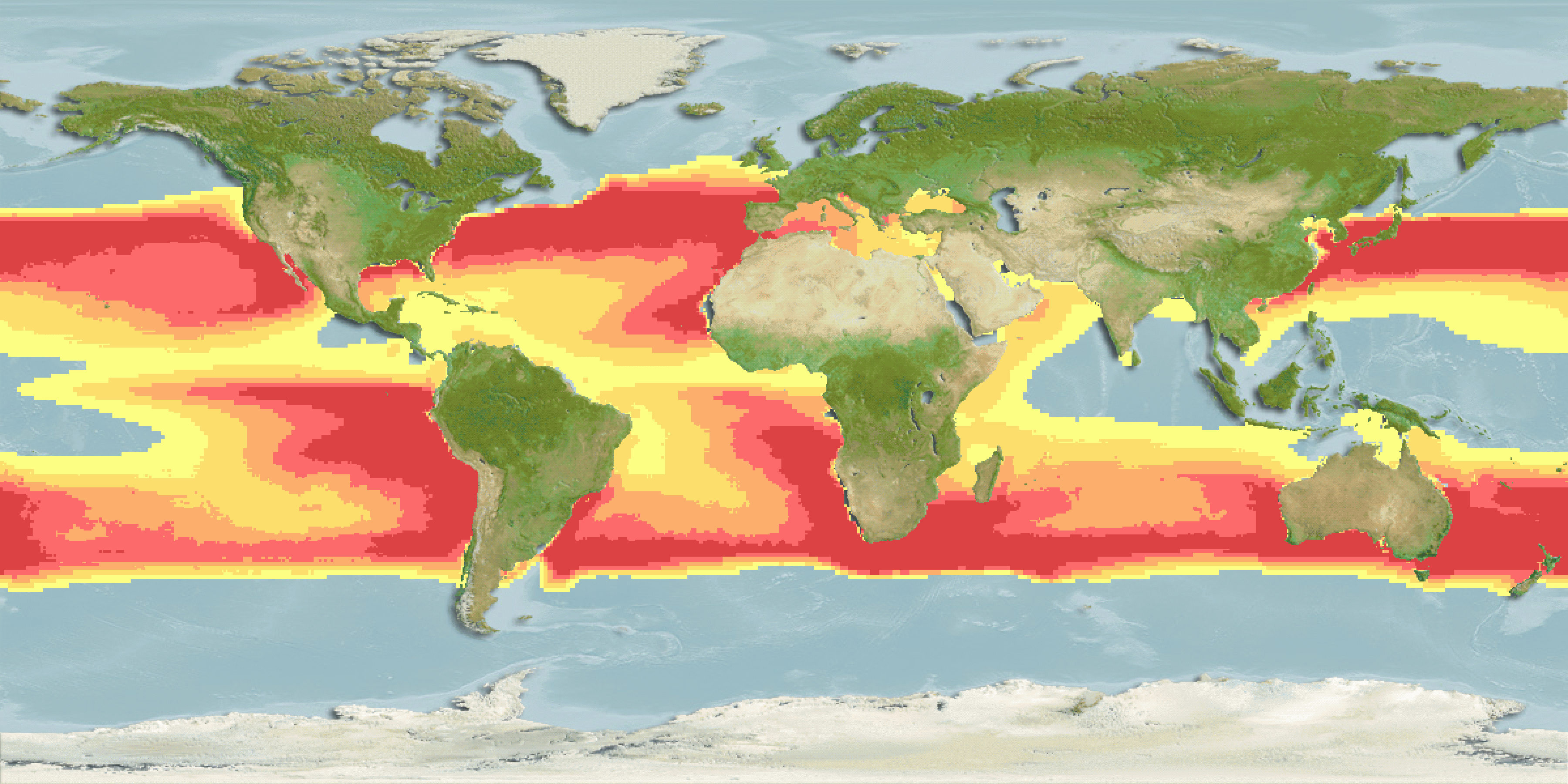 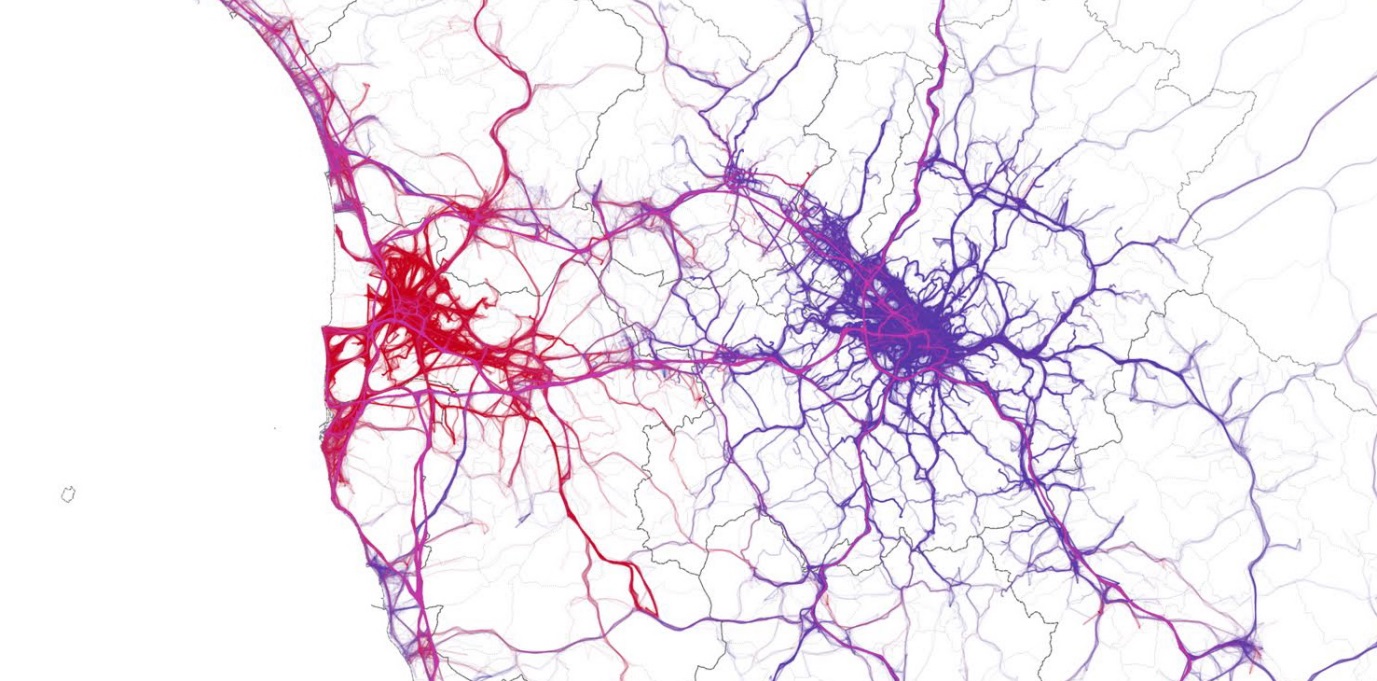 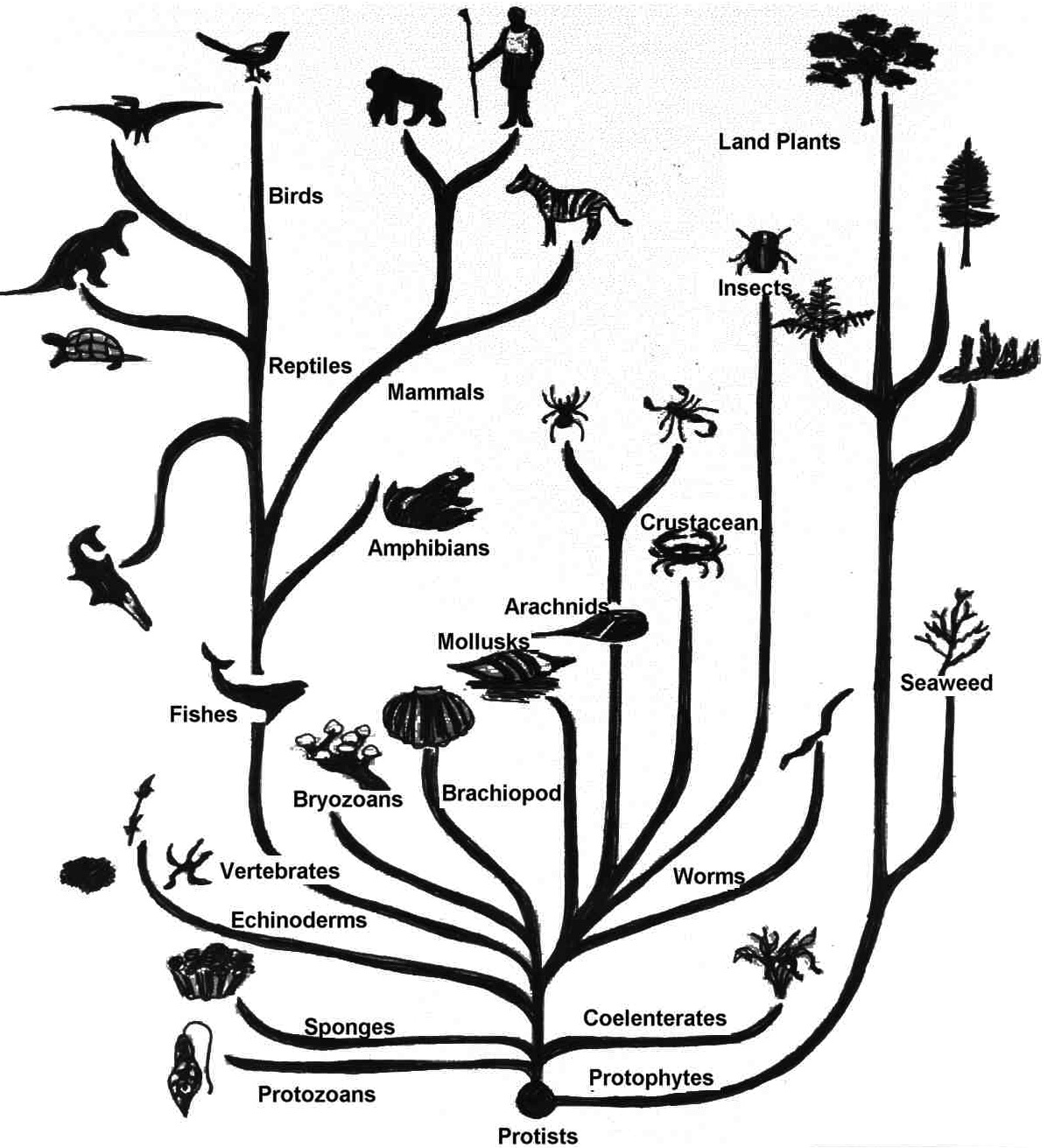 Define sub-communities

Allow temporary dedicated assignment of computational, storage, and data resources

Simplify the management of license and policies

Promote data and information sharing
VRE
VRE
VRE
Unified Resource Space
Enables
Powered by gCube
D4Science.org Infrastructure
Integrates
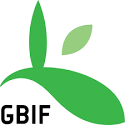 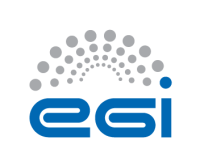 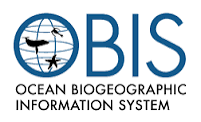 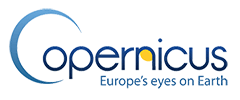 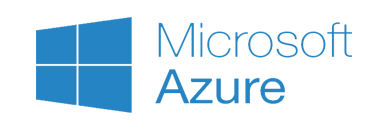 9
The iMarine Case
Virtual Research Environments
Innovative, web-based, community-oriented, comprehensive, flexible, and secure working environments
Communities are provided with applications to interact with the VRE services
Client services are provided both with APIs (Java, R) and simple HTTP-REST interfaces
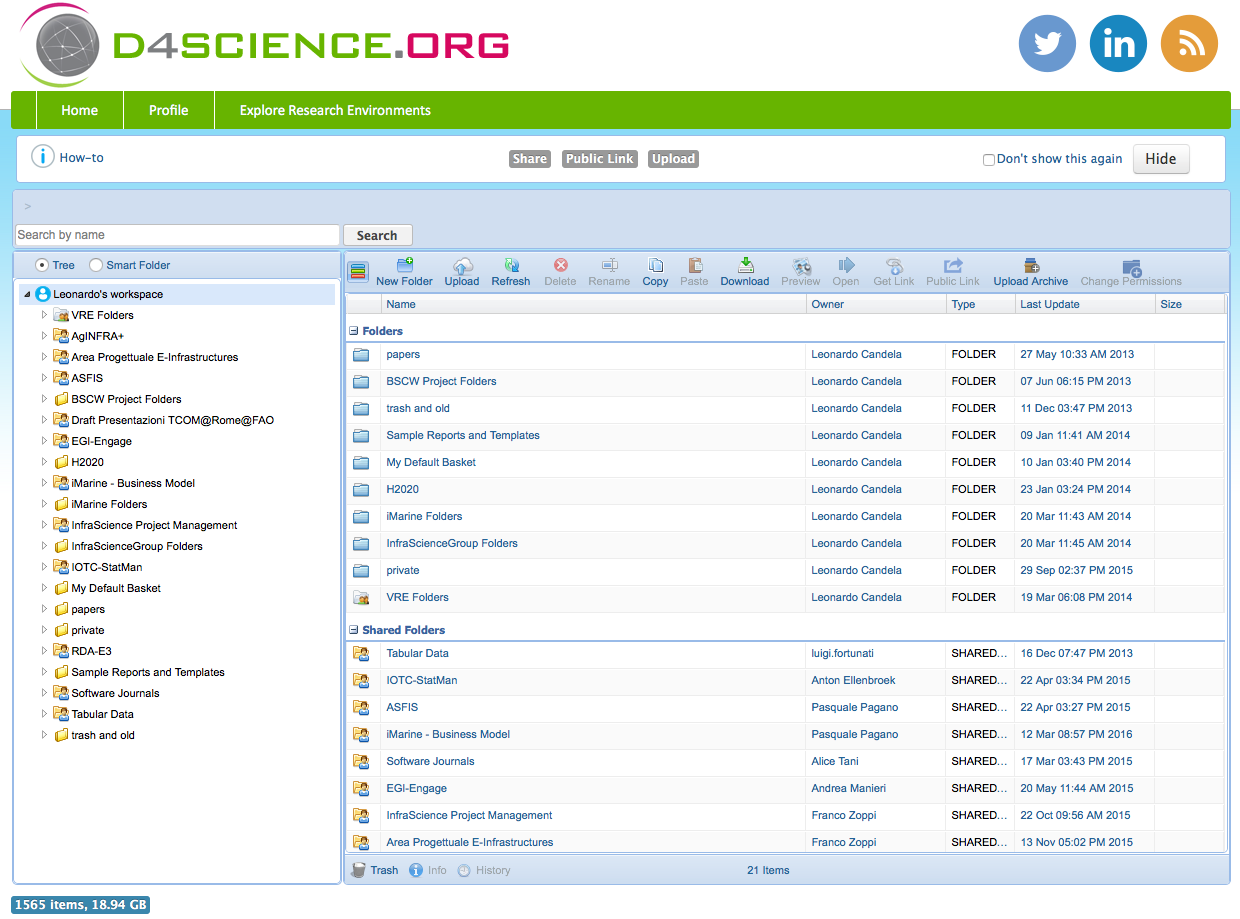 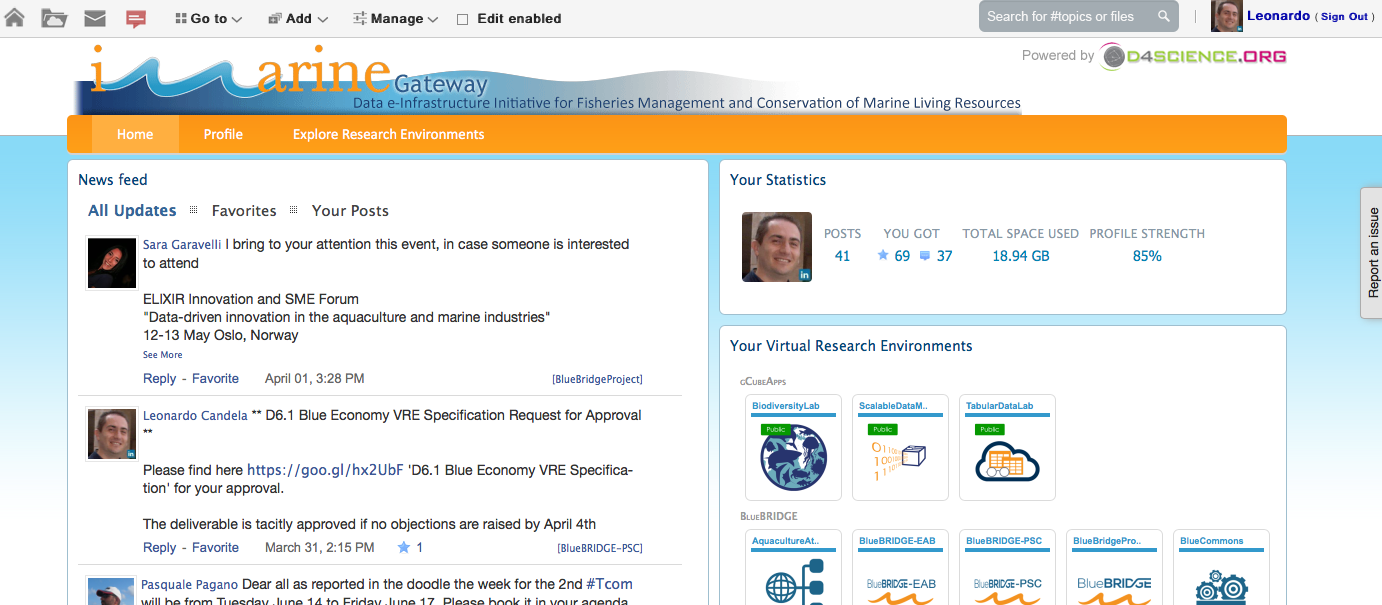 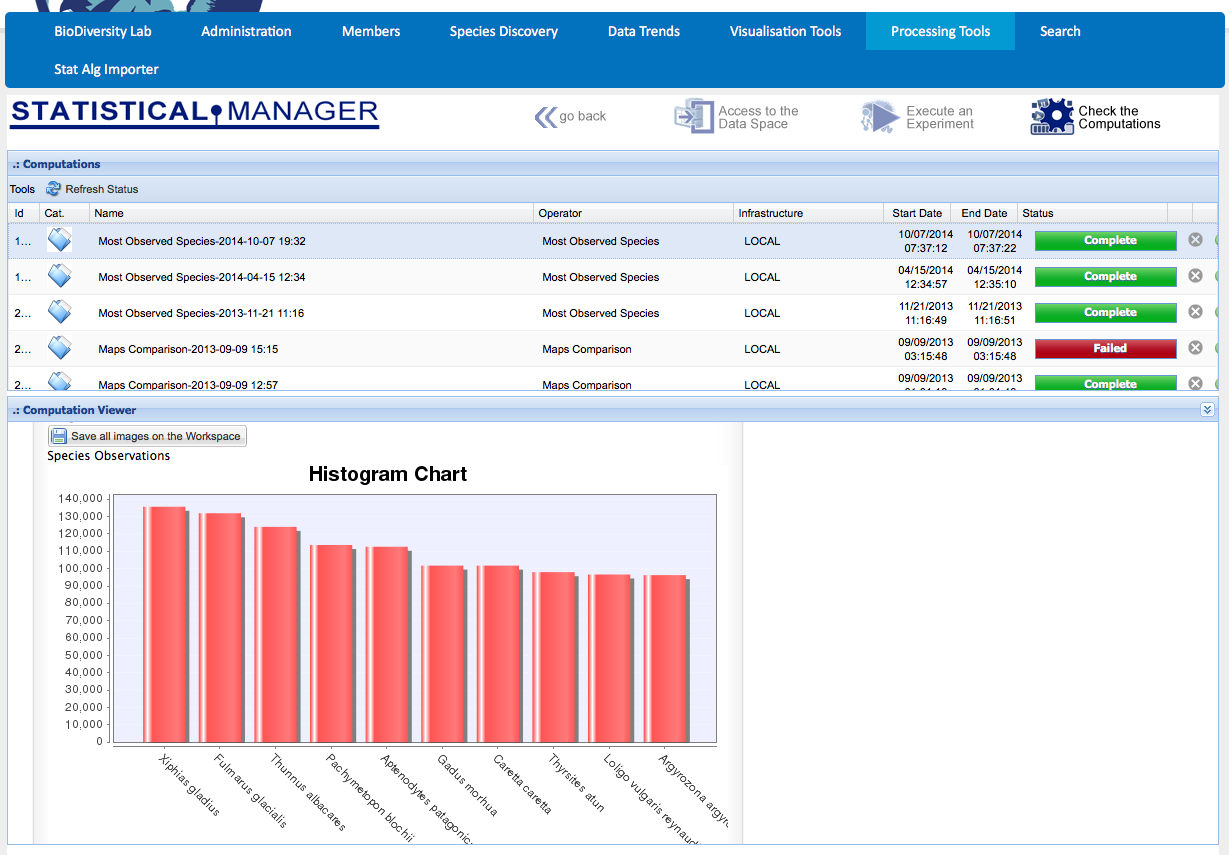 10
The iMarine Case
Managing data: VRE as an instrument to manage the complexity
Virtual Research Environments (VREs) terms of use are automatically composed according to the combined data and services selected at the time of VRE definition
It remains under the responsibility of a single user, as expressed in the VRE terms of use, to confirm the license to associate with any produced derivative data
11
The iMarine Case
Numbers
+50 VREs hosted
+2500 scientists in 44 countries
+50 data providers
+25,000 derivative data/month
over a billion quality records 
+20,000 temporal datasets
+50,000 spatial datasets
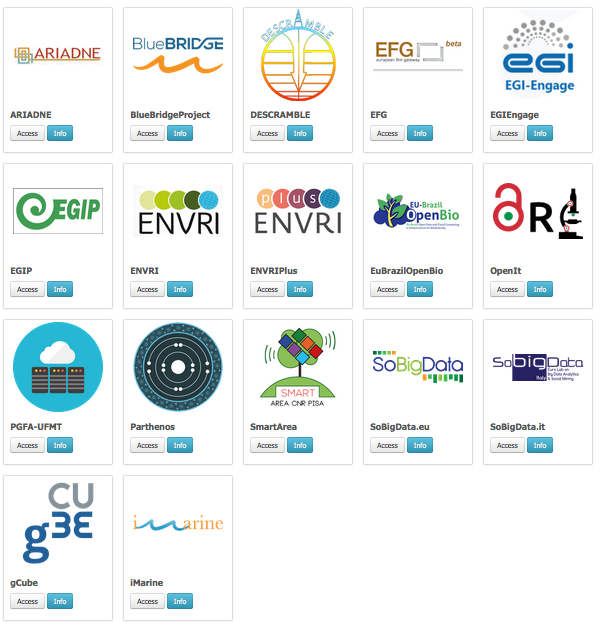 12
The iMarine Case
Conclusion
Use, Re-use and publish either data or derivative data require
13
The iMarine Case
Read More
D2.6 – Report data sharing policies and legal framework in fishery and marine sciences 
https://documents.egi.eu/public/ShowDocument?docid=2699

Contact Points
pasquale.pagano@isti.cnr.it
www.d4science.org
info@d4science.org
www.i-marine.eu
Thank you